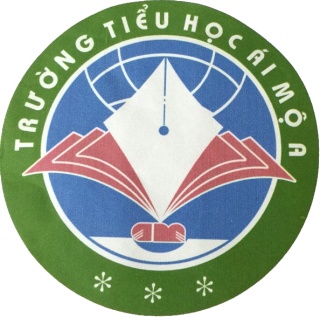 PHÒNG GD&ĐT  QUẬN LONG BIÊN
TRƯỜNG TIỂU HỌC ÁI MỘ A
TÊN PHÂN MÔN: Luyện từ và câu
BÀI, TIẾT, TUẦN: 13
TÊN BÀI: MRVT: Ý chí- Nghị lực
GV Thực hiện: Nguyễn Thị Thu Lan
Ôn bài cũ:
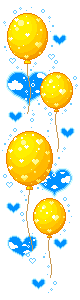 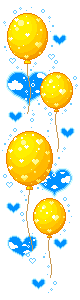 - Em hiÓu thÕ nµo lµ ý chÝ?
ý chÝ lµ kh¶ n¨ng tù x¸c ®Þnh môc ®Ých vµ v­ît qua mäi khã kh¨n ®Ó h­íng tíi môc ®Ých ®ã.
- NghÞ lùc cã nghÜa lµ g×?
 NghÞ lùc lµ søc m¹nh tinh thÇn lµm cho con ng­êi kiªn quyÕt trong hµnh ®éng, kh«ng lïi b­íc tr­íc mäi khã kh¨n.
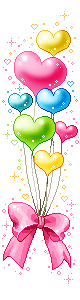 LuyÖn tõ vµ c©u:
Më réng vèn tõ: ý chÝ- nghÞ lùc
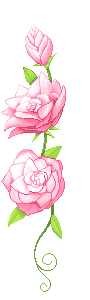 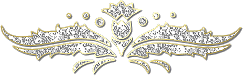 Bµi tËp 1: T×m c¸c tõ:
a, Nãi lªn ý chÝ, nghÞ lùc       M: quyÕt chÝ, …
 cña con ng­êi.

b, Nªu lªn nh÷ng thö th¸ch    M: khã kh¨n, …
 ®èi víi ý chÝ, nghÞ lùc 
cña con ng­êi.
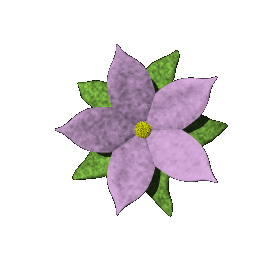 Bµi tËp 1: T×m c¸c tõ:
T×m c¸c tõ: a, Nãi lªn ý chÝ, nghÞ        M: quyÕt chÝ, …lùc cña con ng­êi.b, Nªu lªn nh÷ng thö        M: khã kh¨n, …    th¸ch ®èi víi ý chÝ, nghÞ lùc cña con ng­êi.
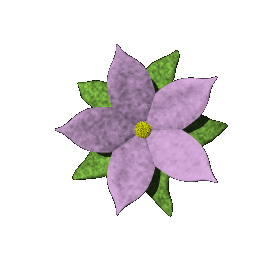 §¸p ¸n: C¸c tõ: Nãi lªn ý chÝ, nghÞ lùc cña con ng­êi. a, M: quyÕt chÝ, quyÕt t©m, quyÕt chiÕn, quyÕt liÖt, bÒn gan, bÒn bØ, bÒn lßng, kiªn nhÉn, kiªn tr×, kiªn quyÕt, kiªn nghÞ, kiªn c­êng,v÷ng t©m, v÷ng chÝ, v÷ng d¹,.…
b, Nªu lªn nh÷ng thö th¸ch ®èi víi ý chÝ, nghÞ lùc cña con ng­êi. M: khã kh¨n, gian khã, gian khæ, gian nan, gian tru©n, thö th¸ch, th¸ch thøc,…
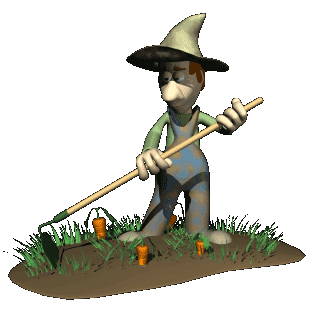 §Æt c©u víi mét tõ em t×m ®­îc ë bµi tËp 1:

a, Tõ thuéc nhãm a



b, Tõ thuéc nhãm b
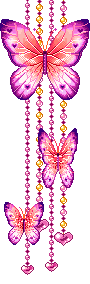 Bµi tËp 2:
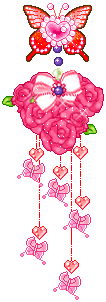 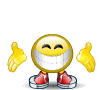 C¸c tõ:                                                                                                                                                                         
a, Nãi lªn ý chÝ, nghÞ              M: quyÕt chÝ, quyÕt t©m, bÒn 
lùc cña con ng­êi.                  gan, bÒn bØ, bÒn lßng, kiªn 
                                                nhÉn, kiªn tr×, kiªn quyÕt, 
                                                kiªn nghÞ, kiªn c­êng, v÷ng 
                                               t©m, v÷ng chÝ, v÷ng d¹, .…
b, Nªu lªn nh÷ng thö              M: khã kh¨n, gian khã, 
th¸ch ®èi víi ý chÝ, nghÞ 	       gian khæ, gian nan, gian  
 lùc cña con ng­êi.                  tru©n, thö th¸ch, th¸ch thøc,  						 ch«ng gai, gian khã,…
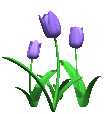 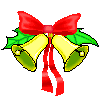 §Æt c©u víi mét tõ em t×m ®­îc ë bµi tËp 1:

a, Tõ thuéc nhãm a            VÝ dô: Nhê kiªn nhÉn, Lan ®· 
                                          ®¹t danh hiÖu häc sinh giái.

b, Tõ thuéc nhãm b           - Tuy cuéc sèng cßn nhiÒu 
                                           khã kh¨n nh­ng Hµ vÉn kh«ng 
                                           ngõng v­¬n lªn trong häc tËp.
Bµi tËp 2:
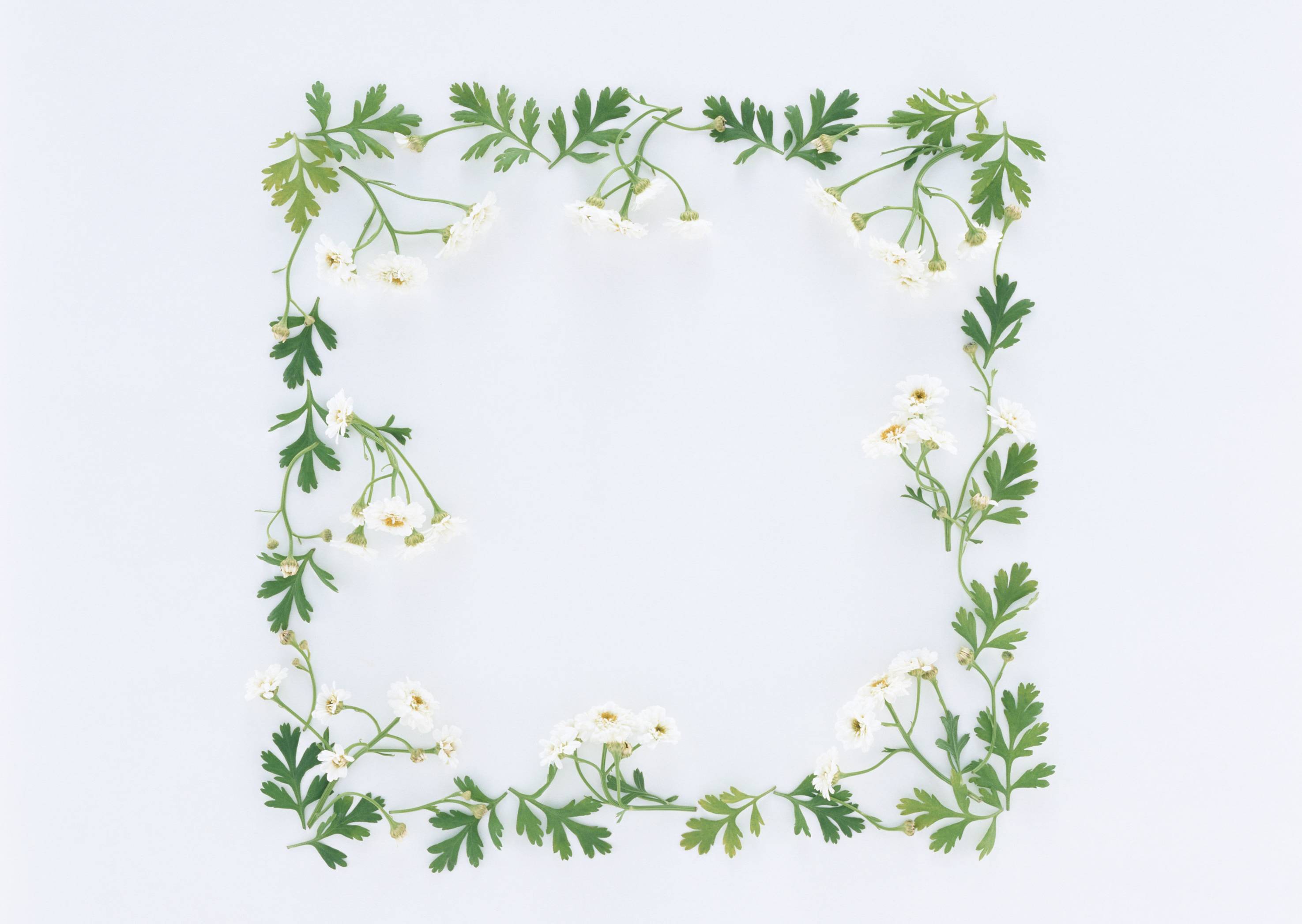 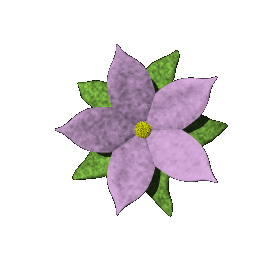 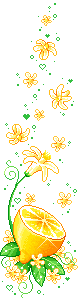 Baøi taäp 3: ViÕt mét ®o¹n v¨n ng¾n nãi vÒ mét ng­êi 
do cã ý chÝ, nghÞ lùc nªn ®· v­ît qua nhiÒu thö th¸ch,
 ®¹t ®­îc thµnh c«ng.
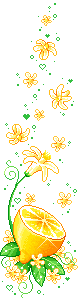 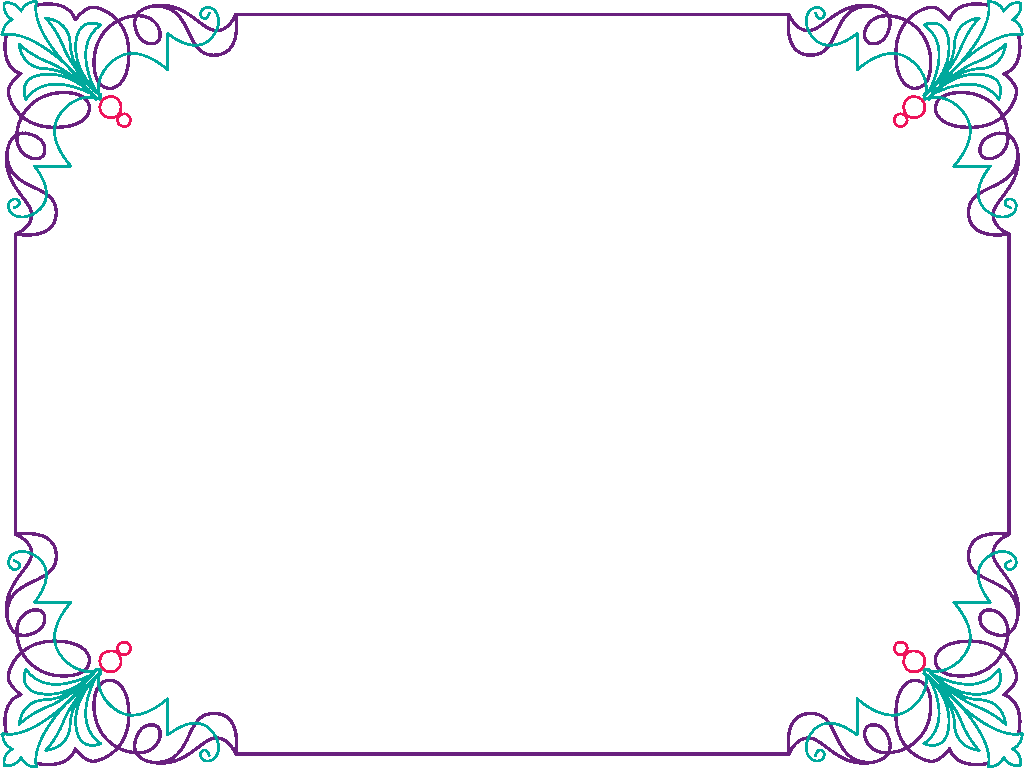 Baøi taäp 3: ViÕt mét ®o¹n v¨n ng¾n nãi vÒ mét ng­êi do cã ý chÝ, nghÞ lùc nªn ®· v­ît qua nhiÒu thö th¸ch, ®¹t ®­îc thµnh c«ng.
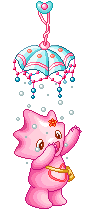 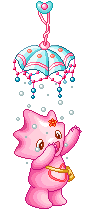 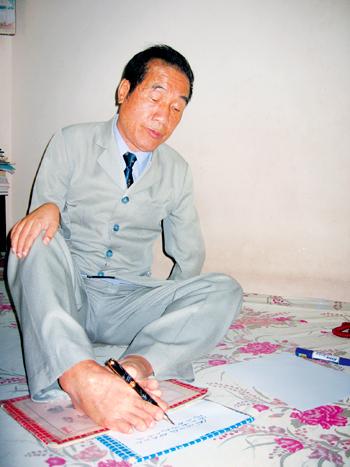 NguyÔn Ngäc Ký
Cao B¸ Qu¸t
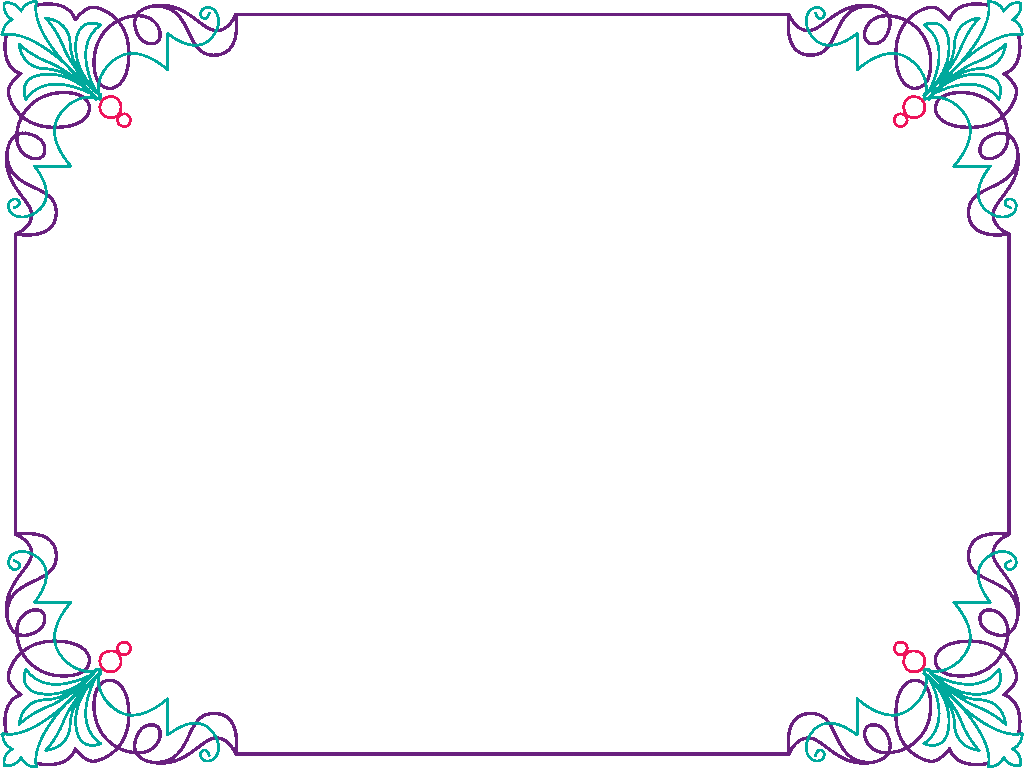 Baøi taäp 3: ViÕt mét ®o¹n v¨n ng¾n nãi vÒ mét ng­êi do cã ý chÝ, nghÞ lùc nªn ®· v­ît qua nhiÒu thö th¸ch, ®¹t ®­îc thµnh c«ng.
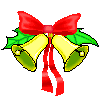 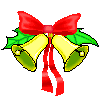 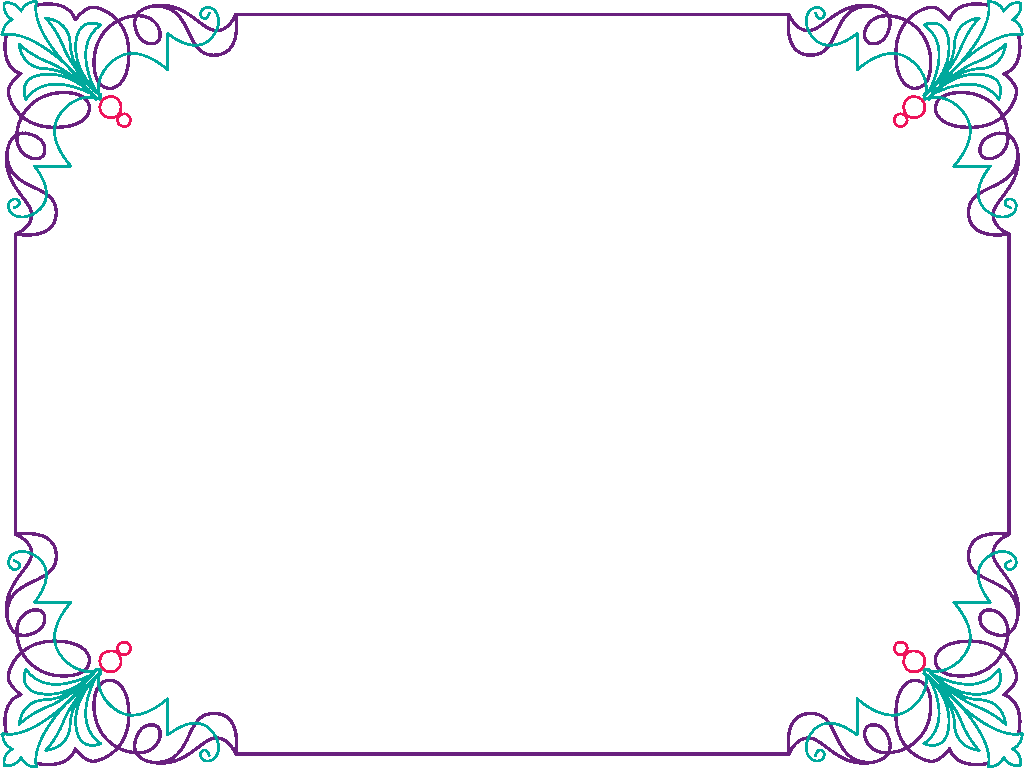 NhËn xÐt: - Bè côc ®o¹n v¨n tr×nh bµy thÕ nµo?- Néi dung ®o¹n v¨n ®· nªu ®­îc nh÷ng 
 ý g×?- C¸ch dïng tõ ®Æt c©u cña b¹n nh­ thÕ nµo?- Em häc tËp bµi lµm cña b¹n ë ®iÓm nµo?
Trong líp em, ai còng quý mÕn Ly. Nhµ Ly cßn  nghÌo nh­ng b¹n Êy quyÕt t©m v­¬n lªn trong häc tËp. ë líp Ly ch¨m chó nghe thÇy c« gi¶ng bµi, vÒ nhµ, b¹n Êy lµm bµi tËp ®Çy ®ñ. Kh«ng nh÷ng thÕ Ly cßn tham kh¶o nhiÒu lo¹i s¸ch bæ trî, n©ng cao. Nhê sù nç lùc kh«ng ngõng cña b¶n th©n, c« bÐ ®· nhiÒu n¨m liÒn ®¹t danh hiÖu häc sinh giái. Ly chÝnh lµ tÊm g­¬ng s¸ng cho chóng em häc tËp vµ noi theo.
Xin Chân Thành Cảm Ơn
Chúc quý thầy cô giáo và các em học sinh sức khỏe
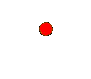 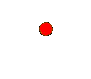 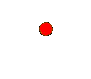 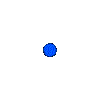 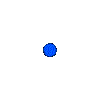 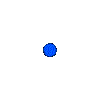 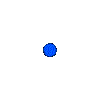 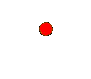 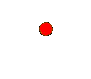 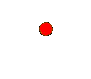 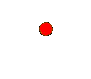 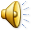